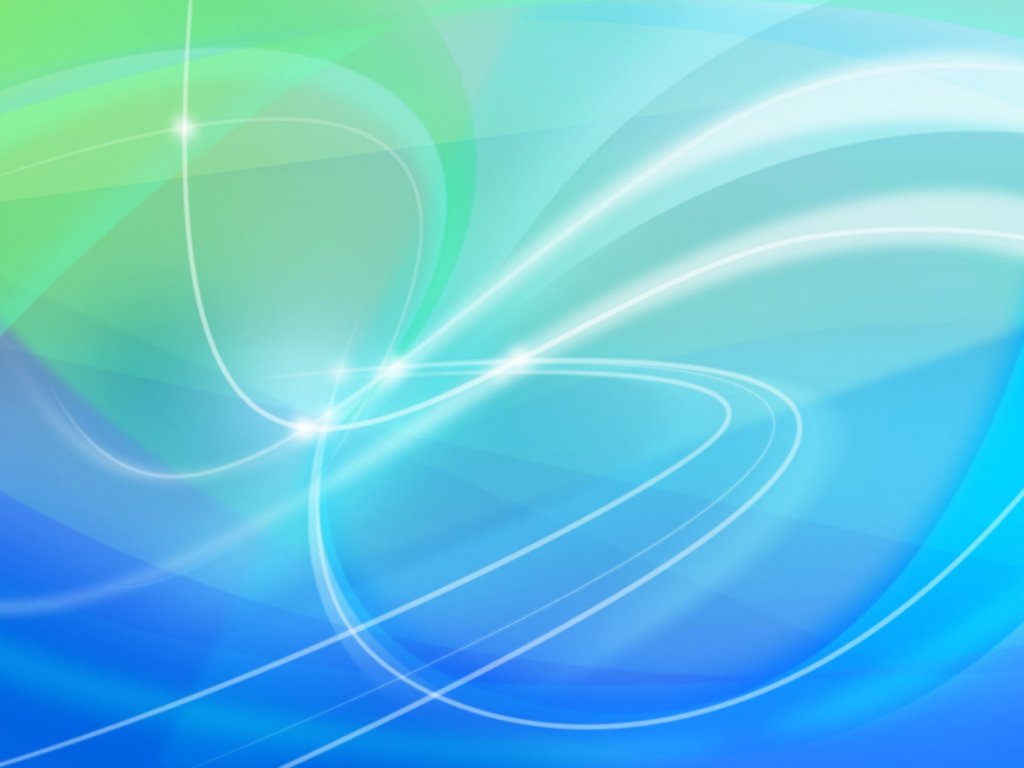 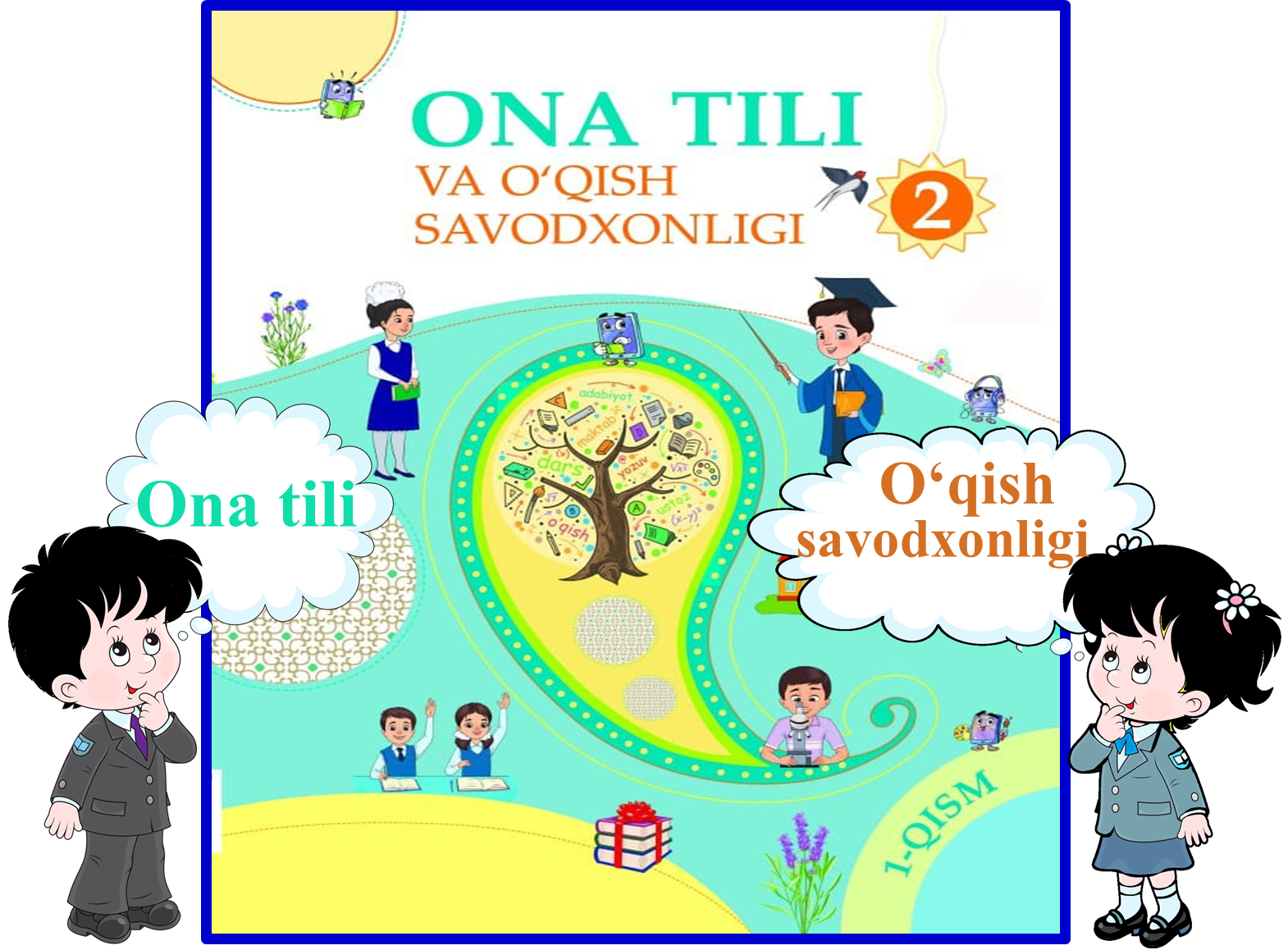 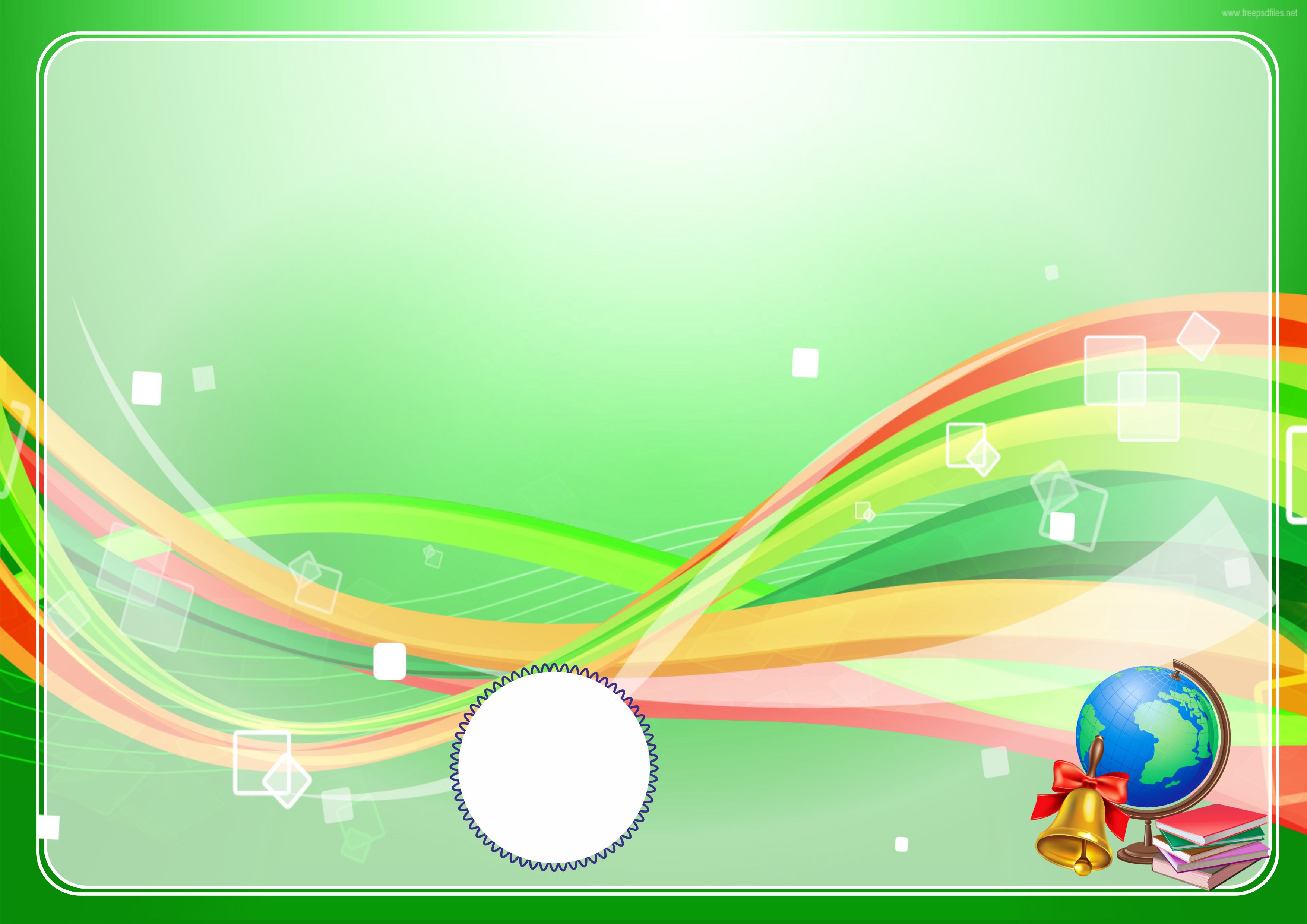 Bo‘lim: Yer ostida nima bor?
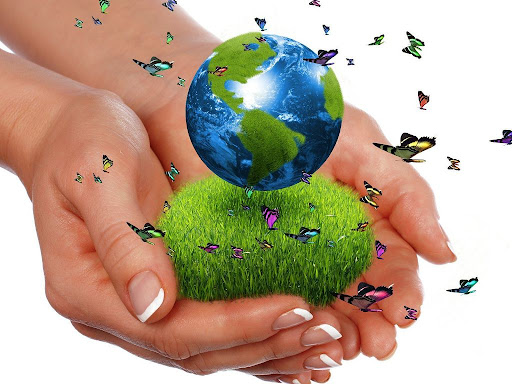 Yer ostida foydali qazilmalardan tashqari
yana nimalar bor?
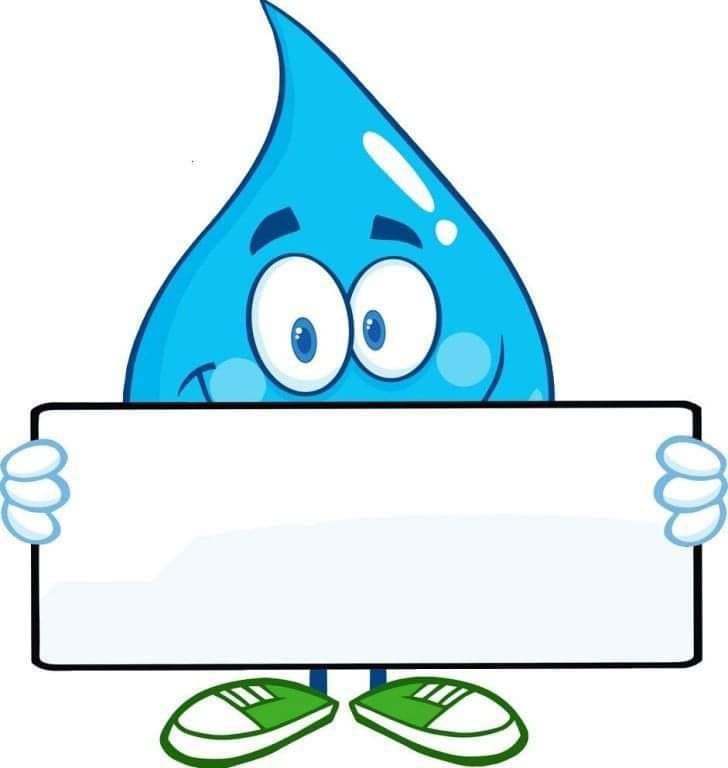 53-dars
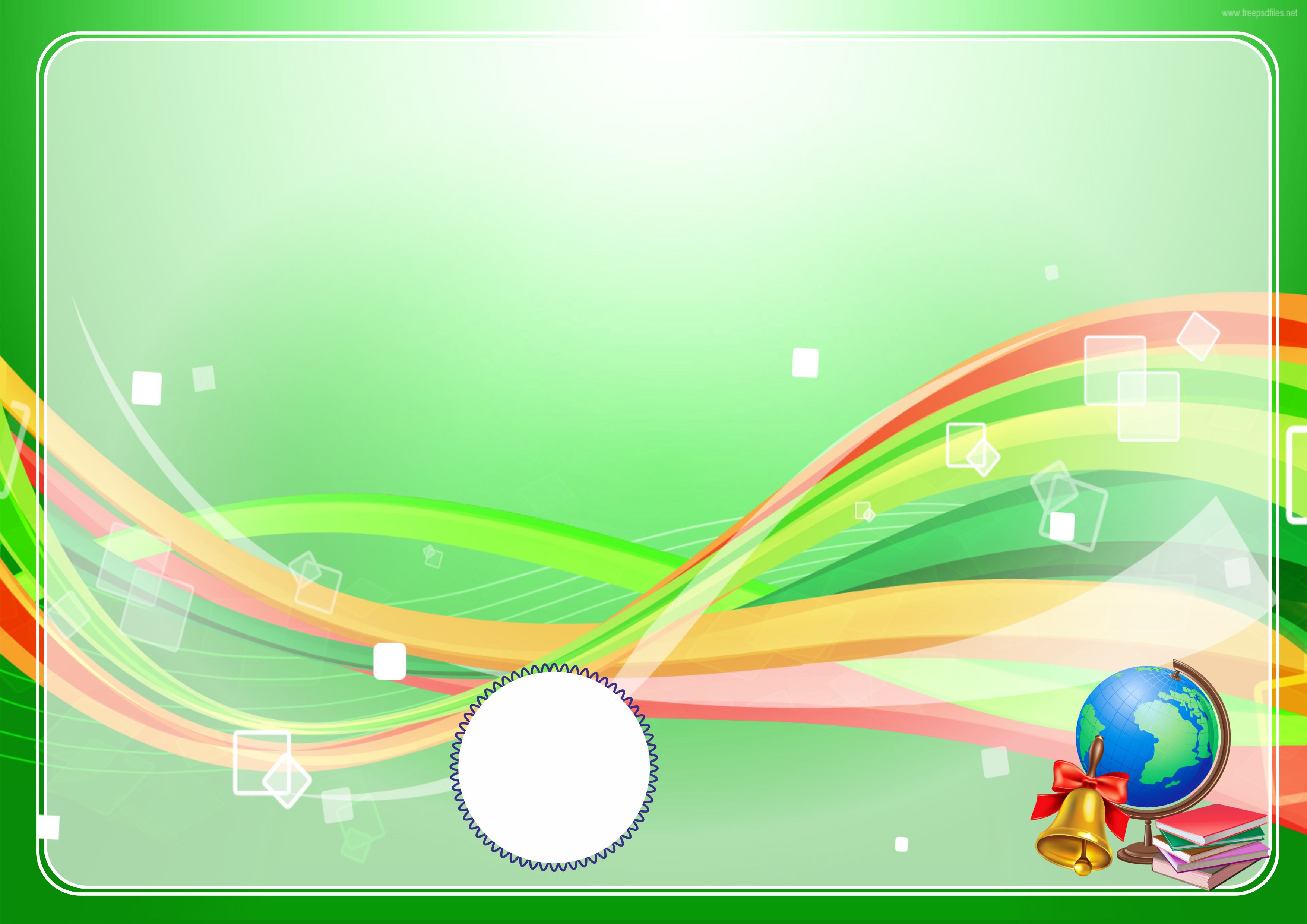 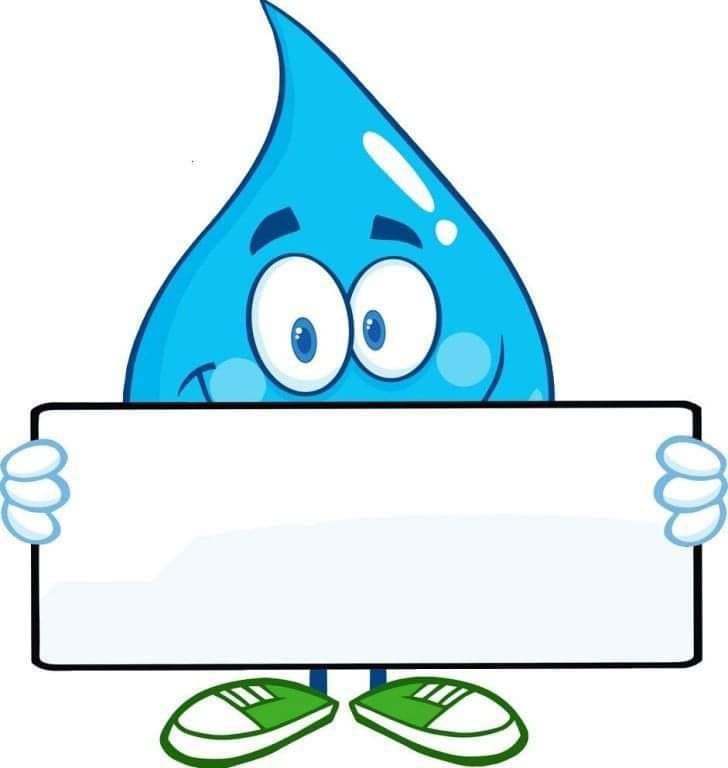 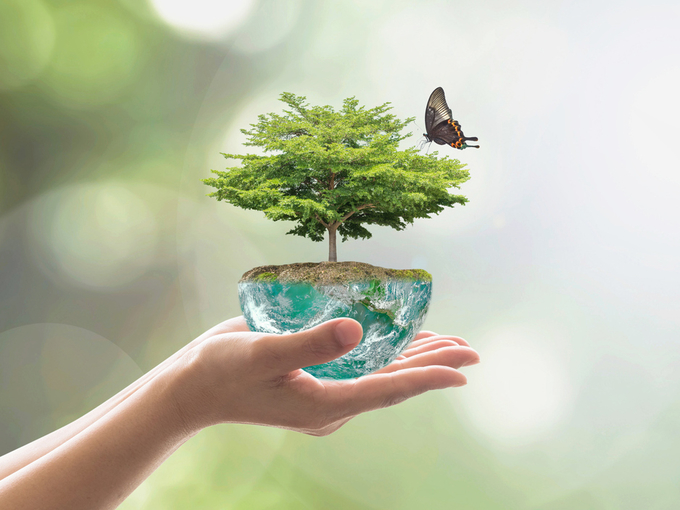 Ma’lumotlar
 bilan tanishing
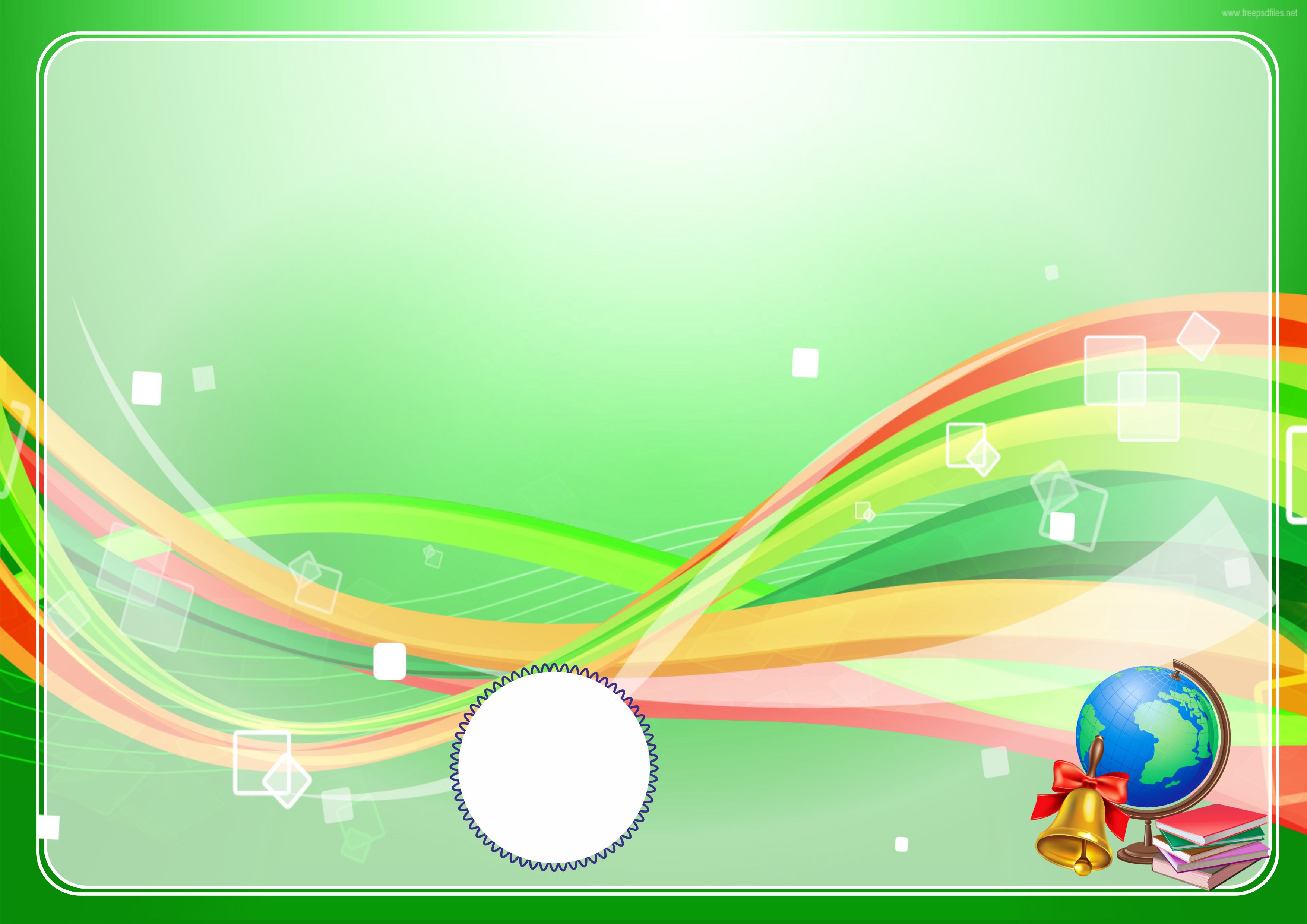 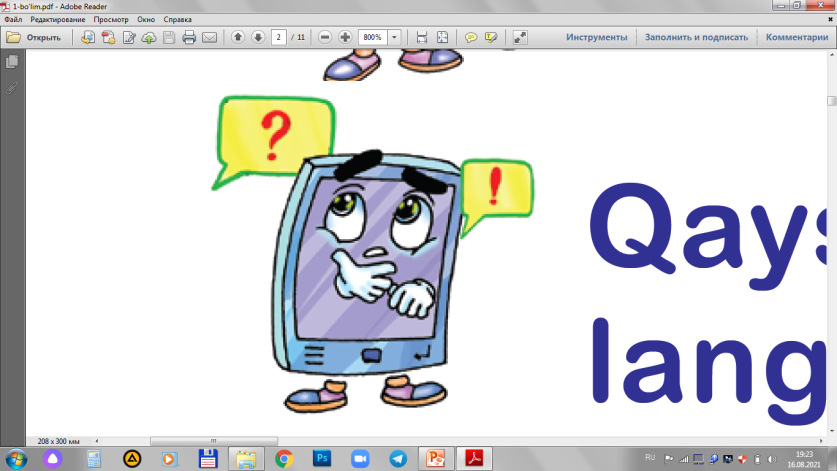 Yer ostida qazilma 
boyliklardan tashqari 
suv ham bor.
Yomg‘ir va qor yerga
 singib, yer osti suvlarini 
hosil qiladi.
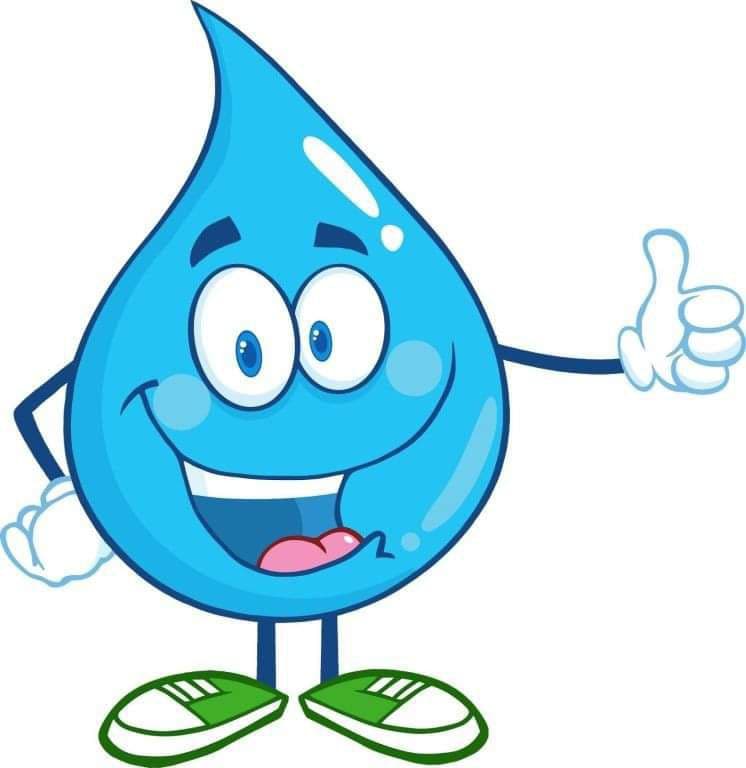 Quduqlar qazib, yer 
ostidan suv chiqarish
mumkin.
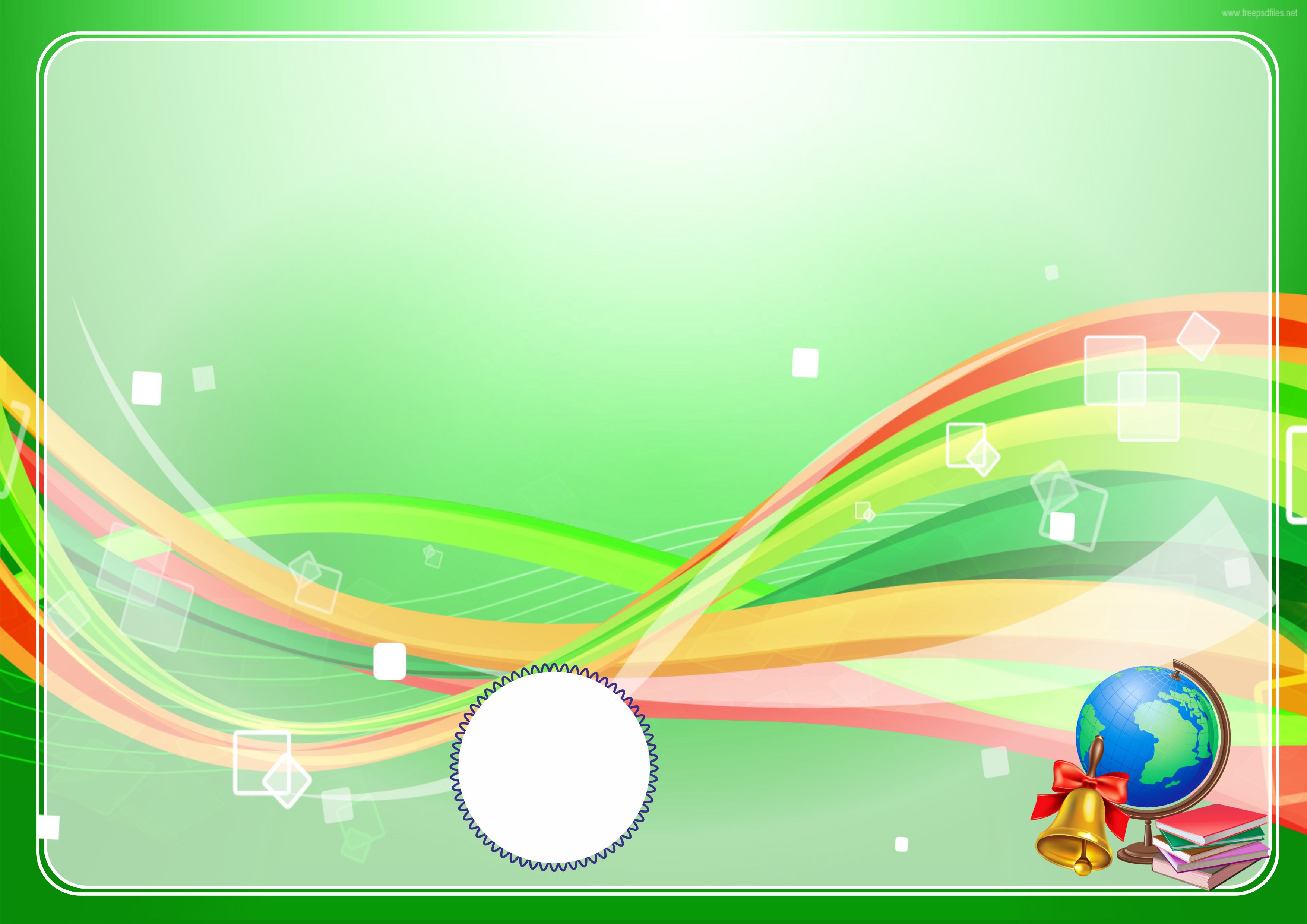 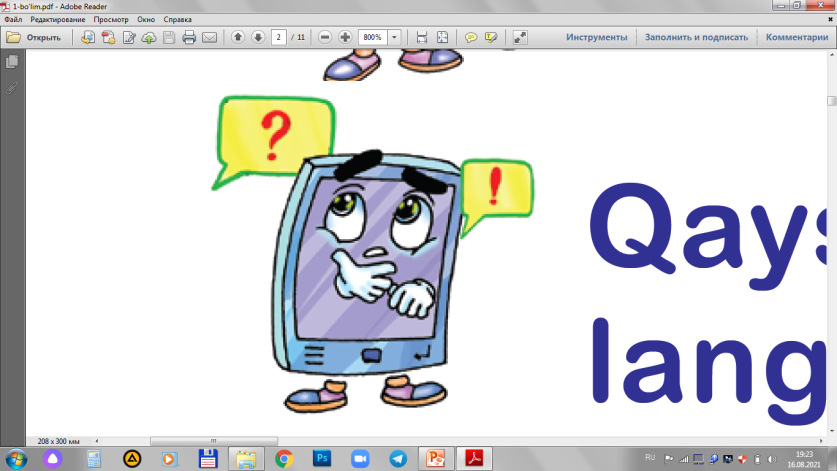 Bu suv ichish hamda 
ekinlarni sug‘orish uchun 
yaroqli.
Cho‘l hududlarida 
hozirgacha quduqlardan
foydalaniladi.
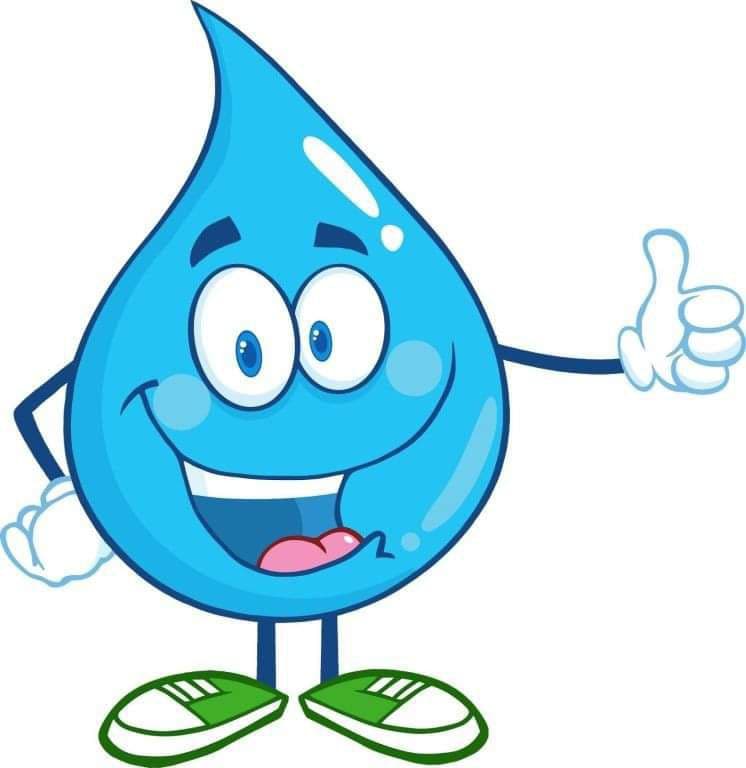 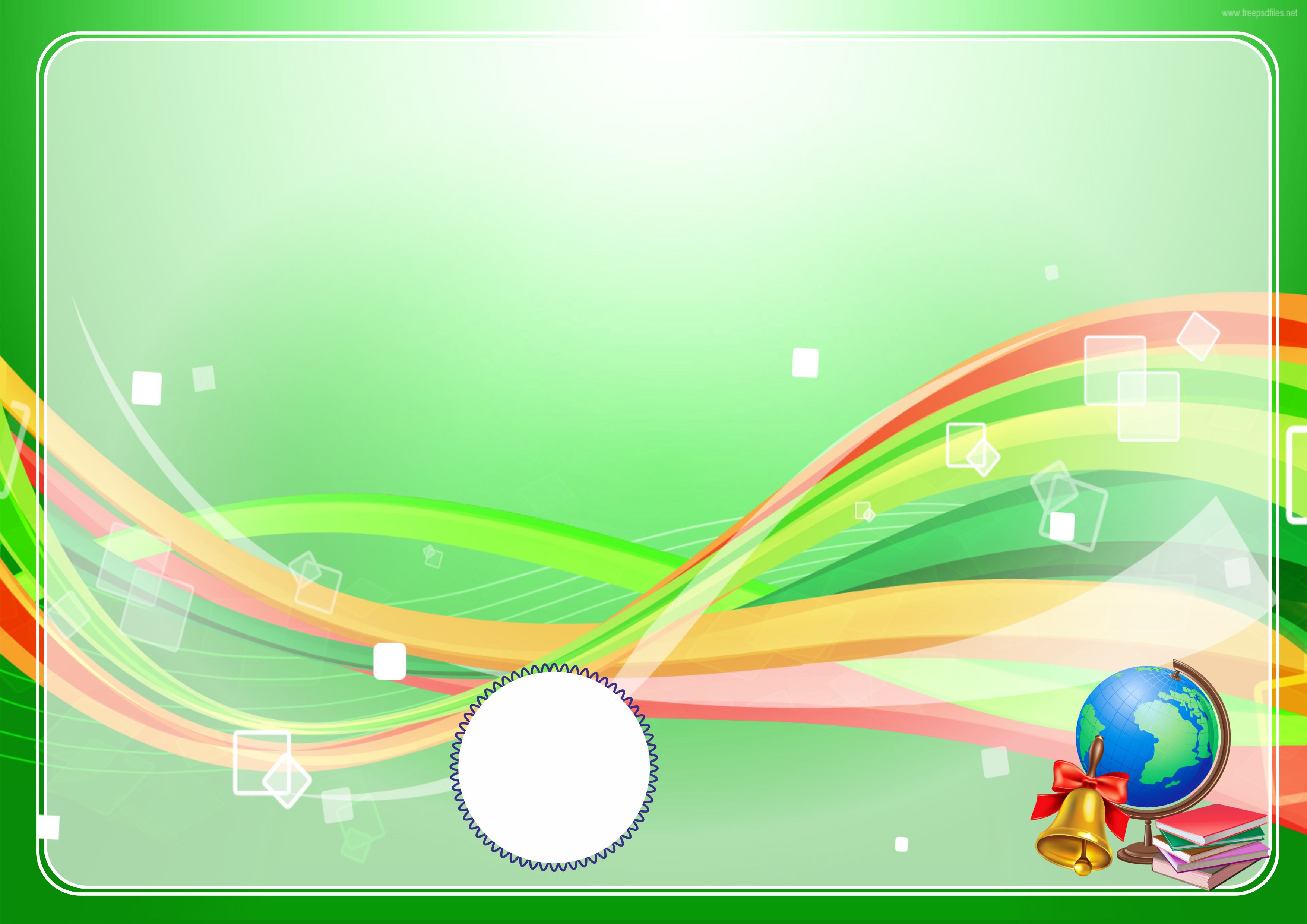 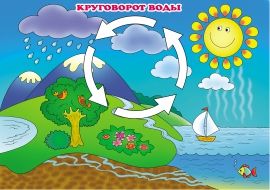 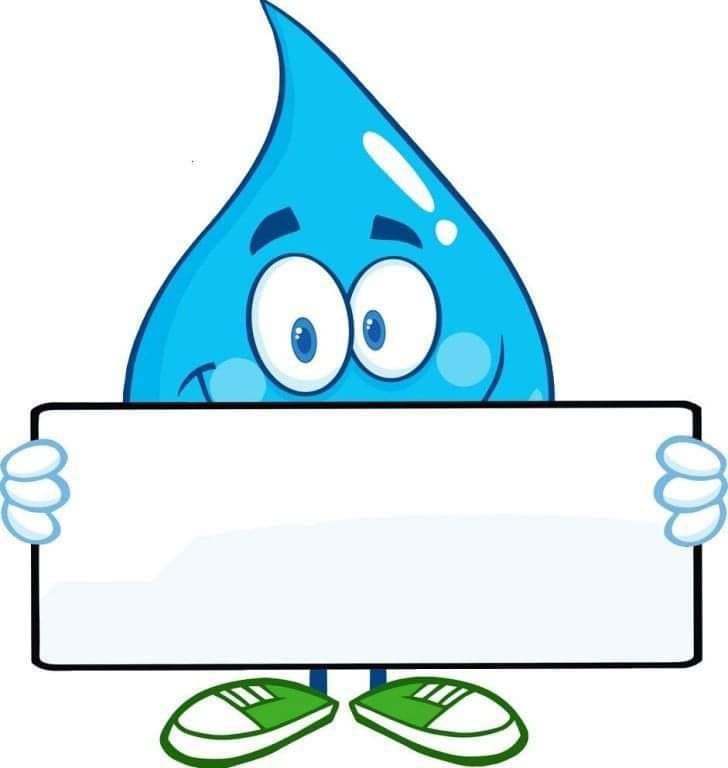 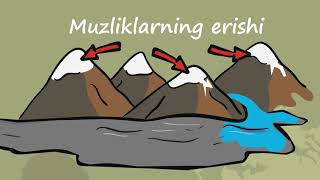 Suv qanday 
hosil bo‘ladi?
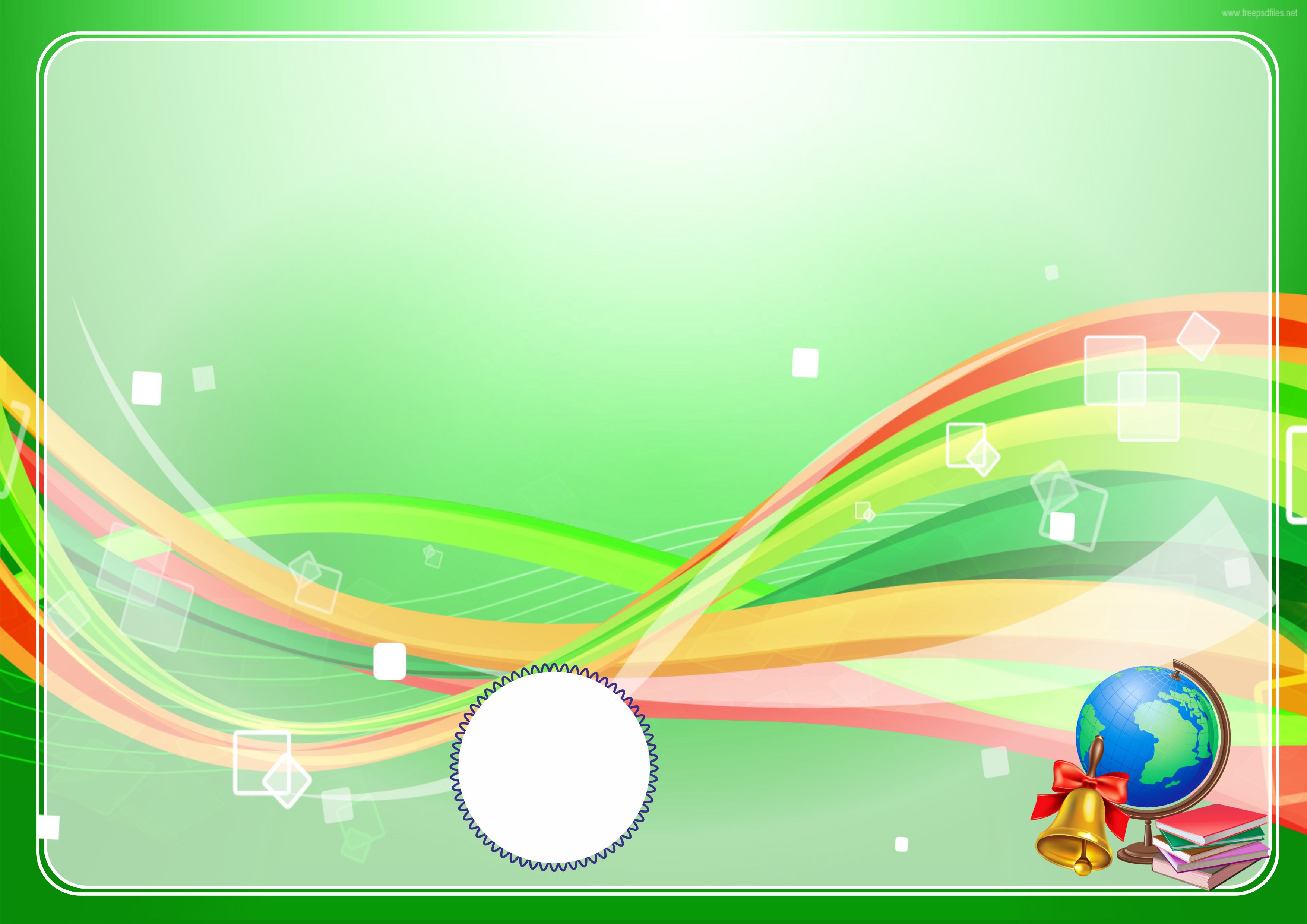 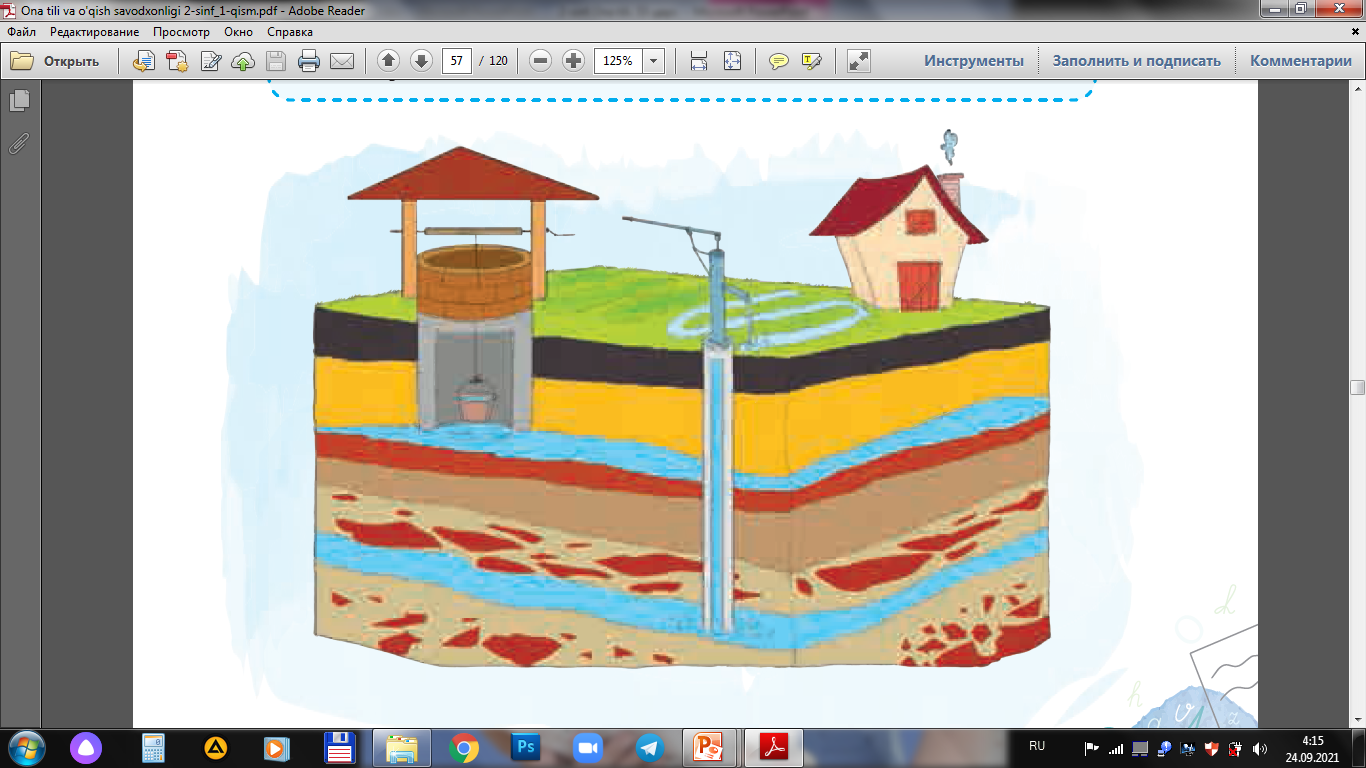 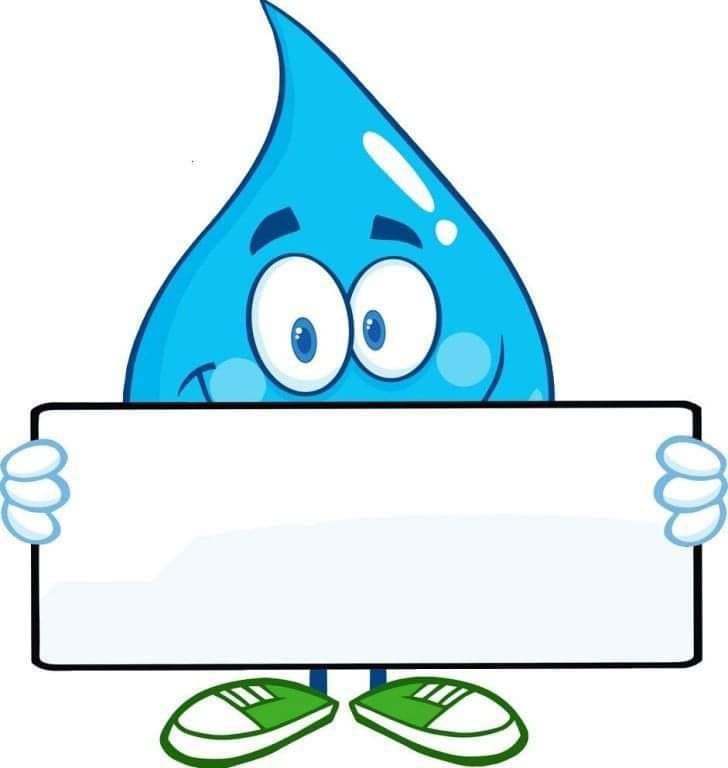 Quduq nima ekanini
 bilasizmi?
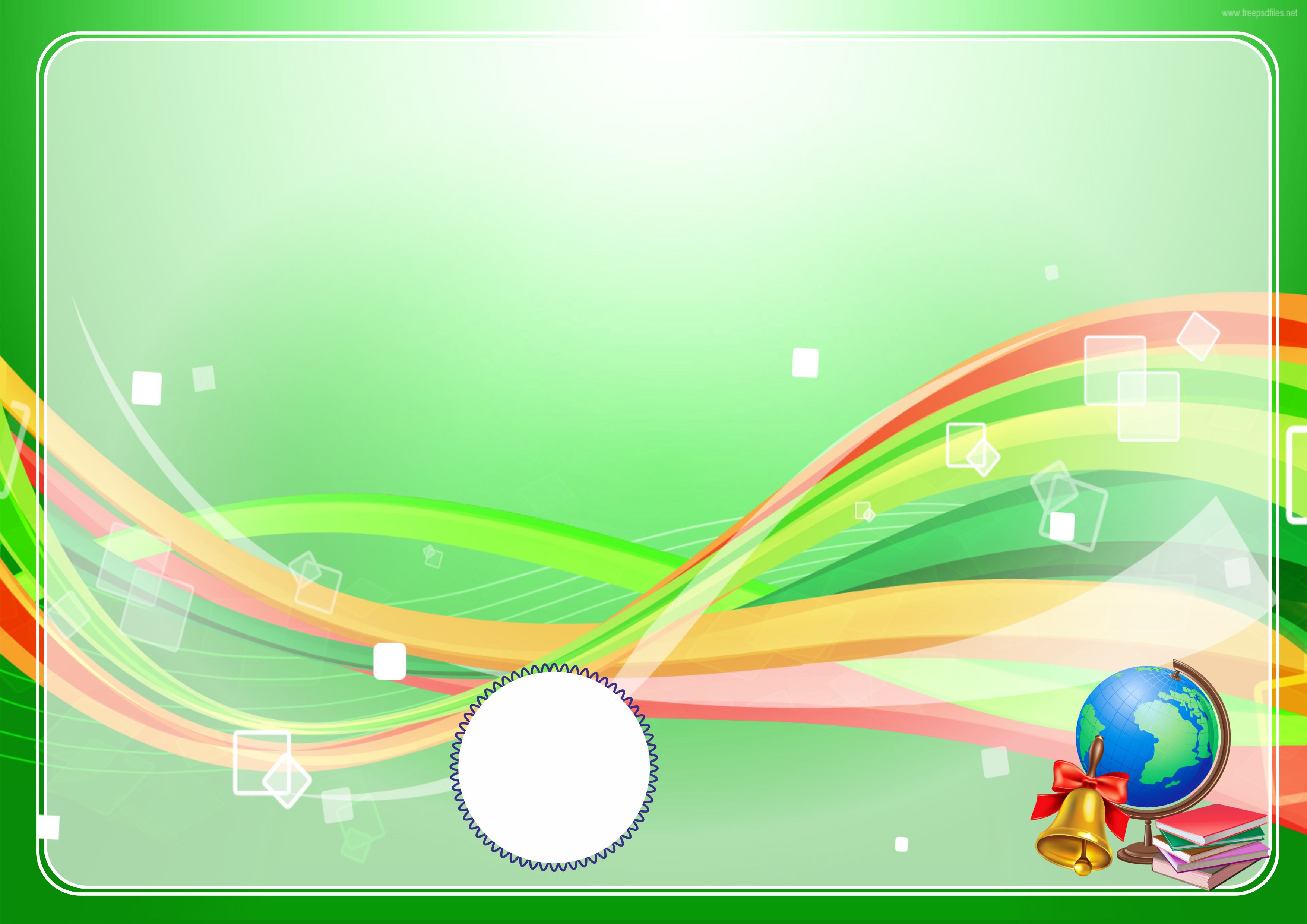 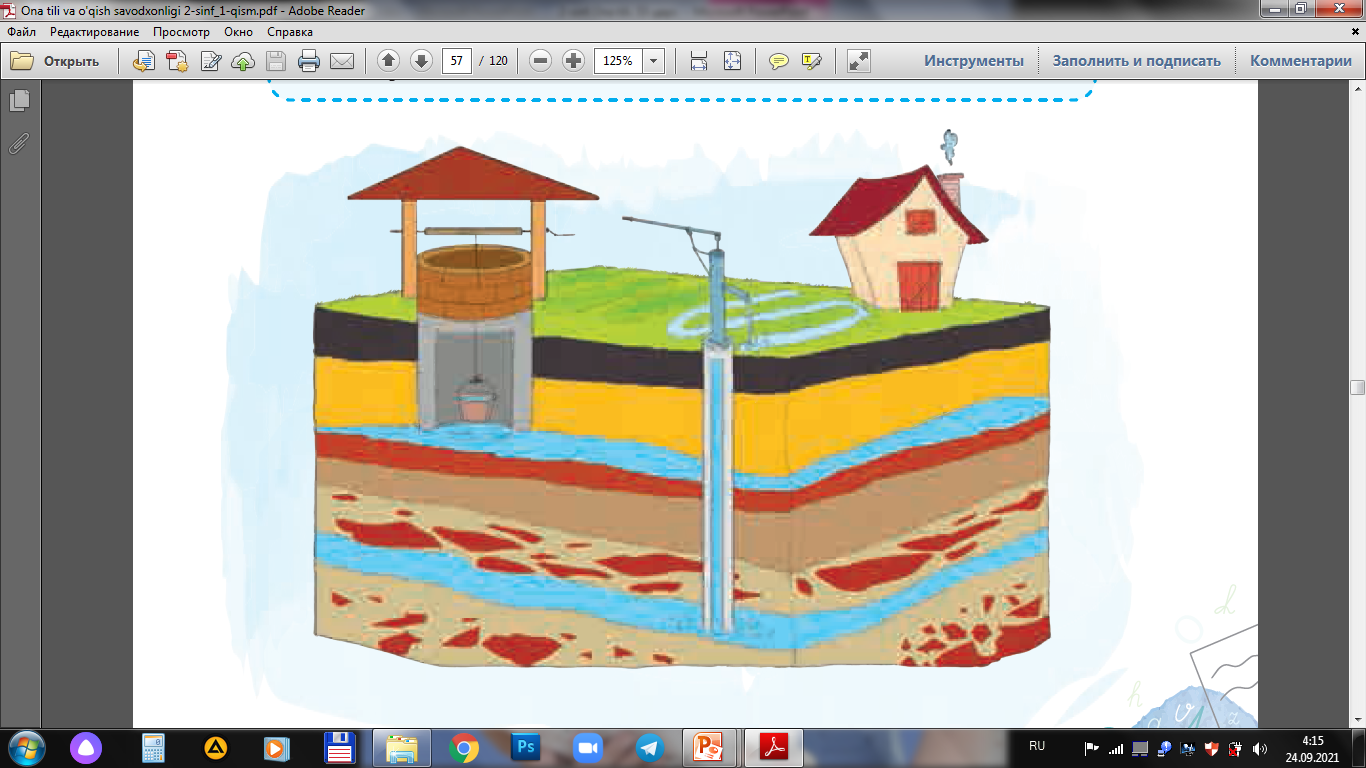 Quduq – maxsus  kovlab, suv chiqarilgan chuqurlik.
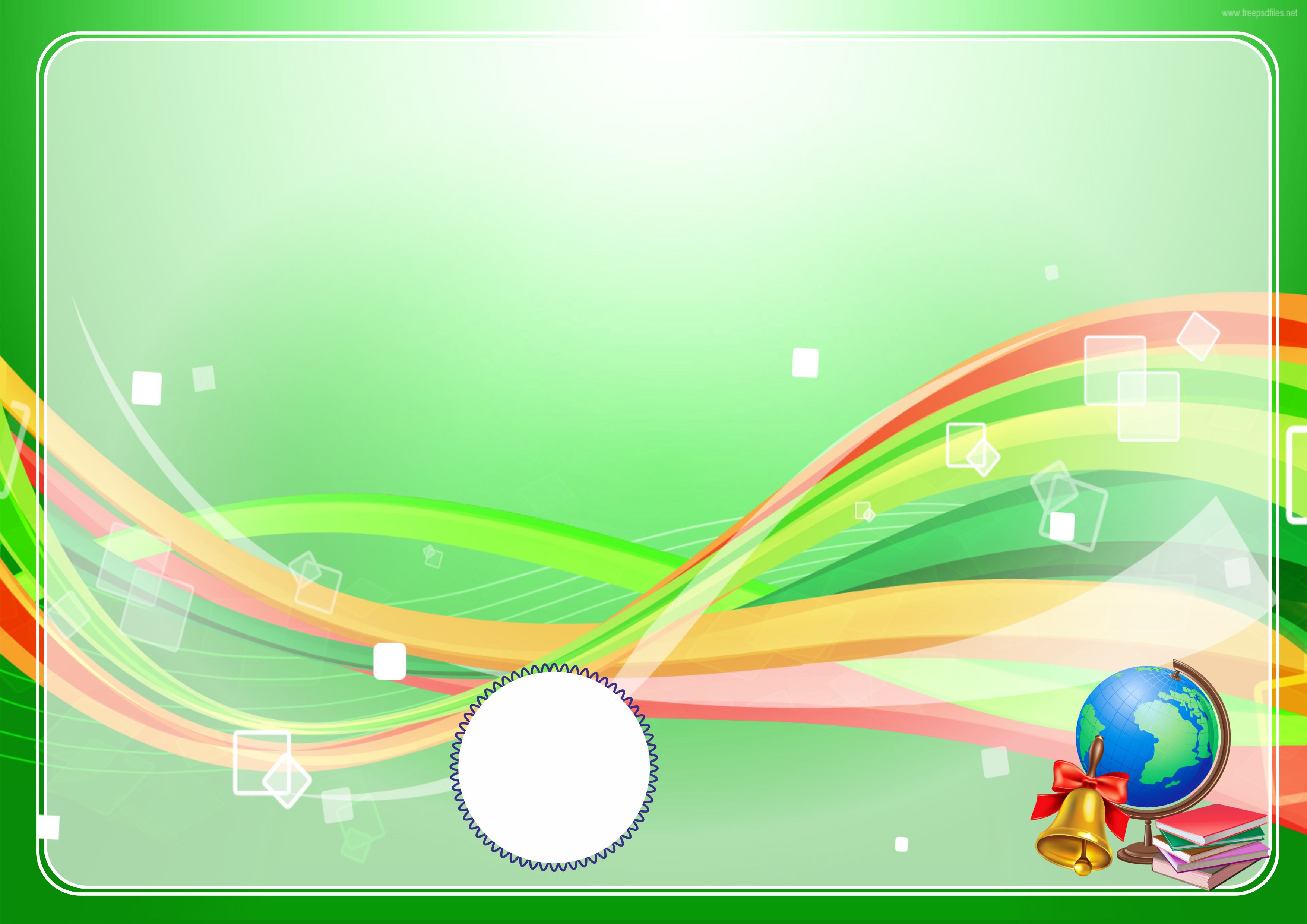 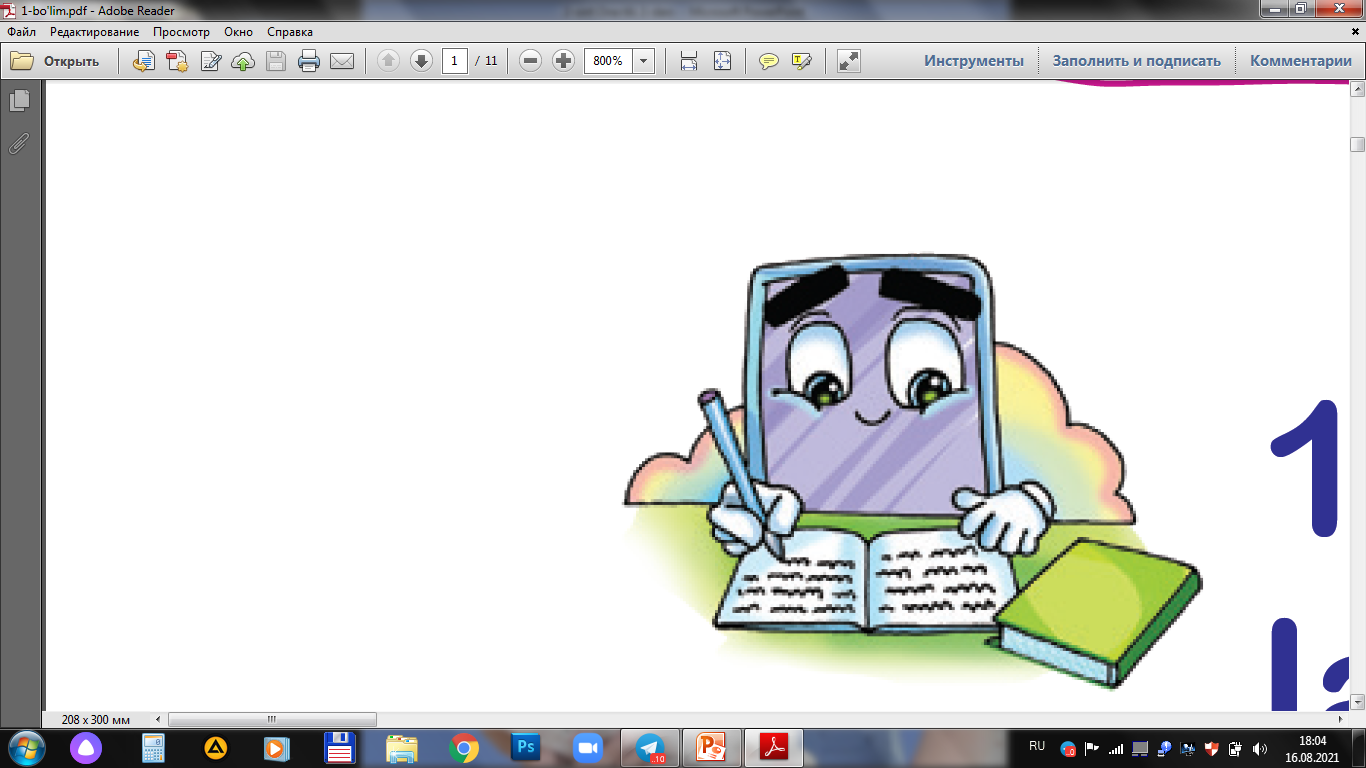 Sahrodagi bolalarga yordam berish uchun loyiha yarating.
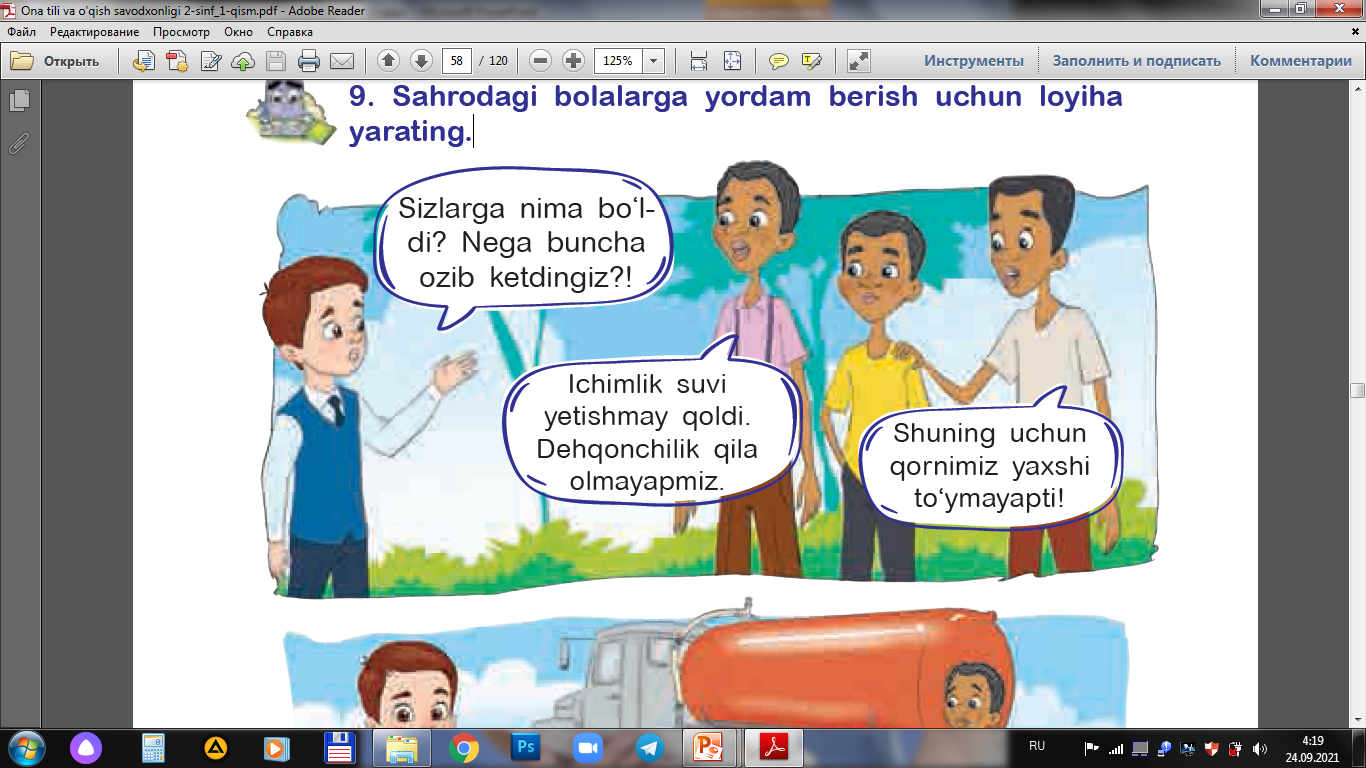 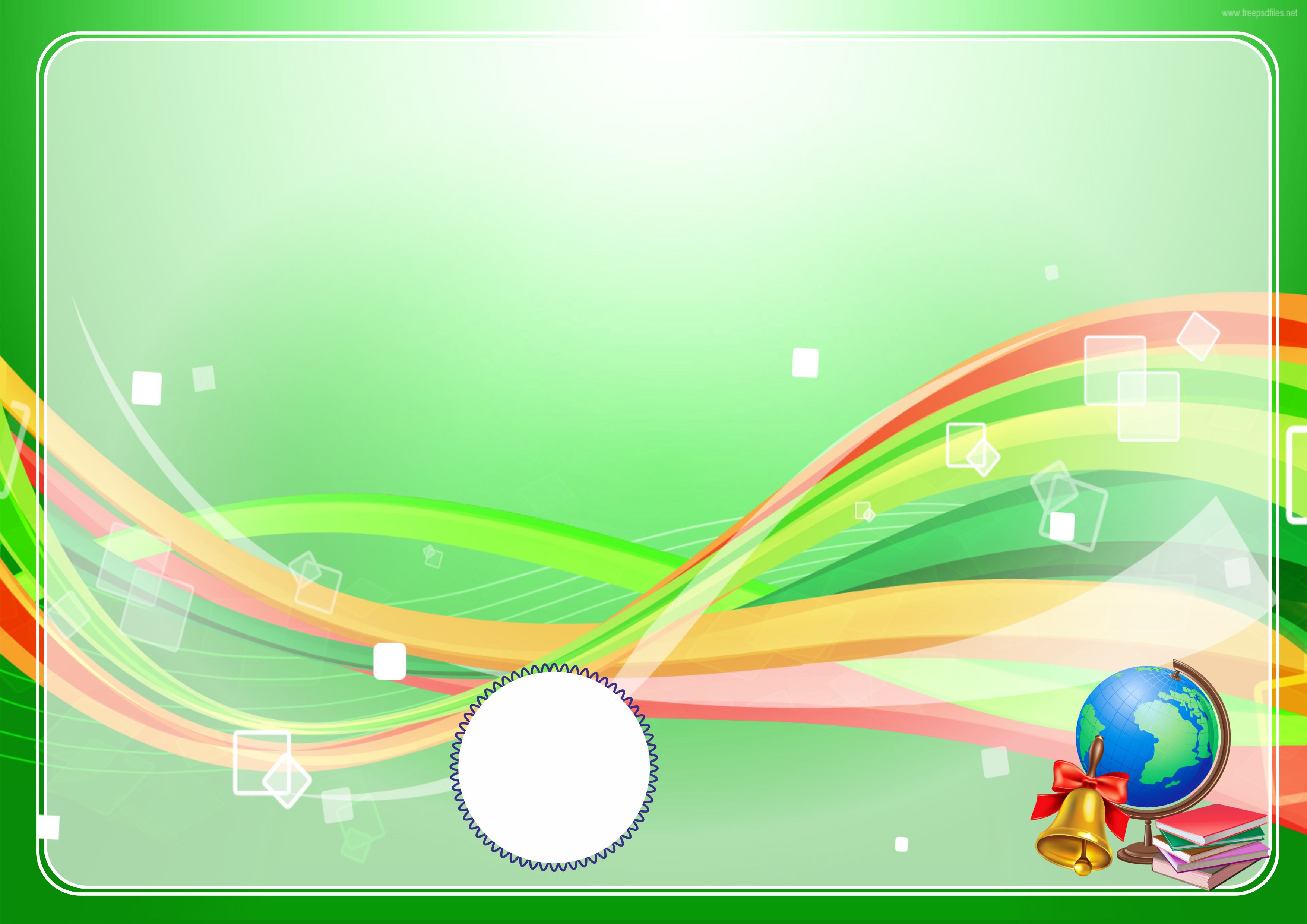 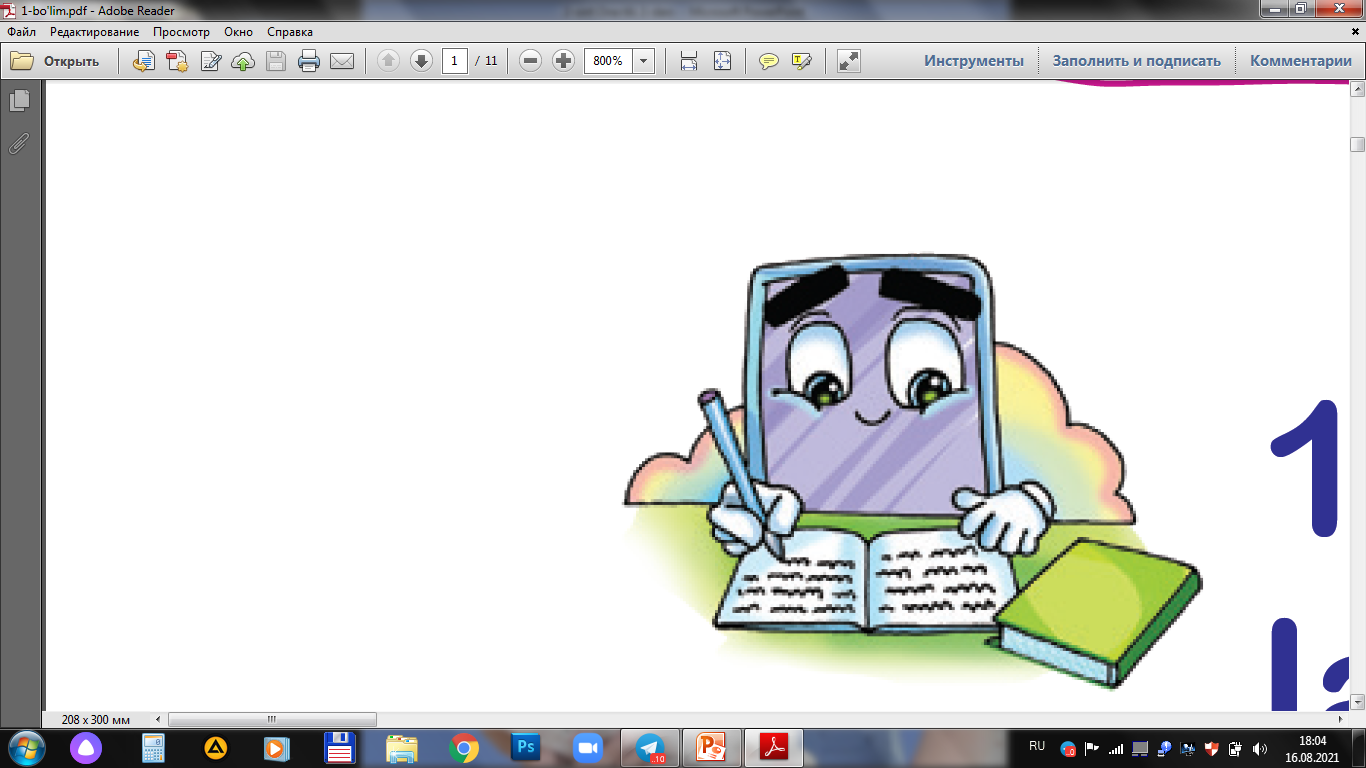 Sahrodagi bolalarga yordam berish uchun loyiha yarating.
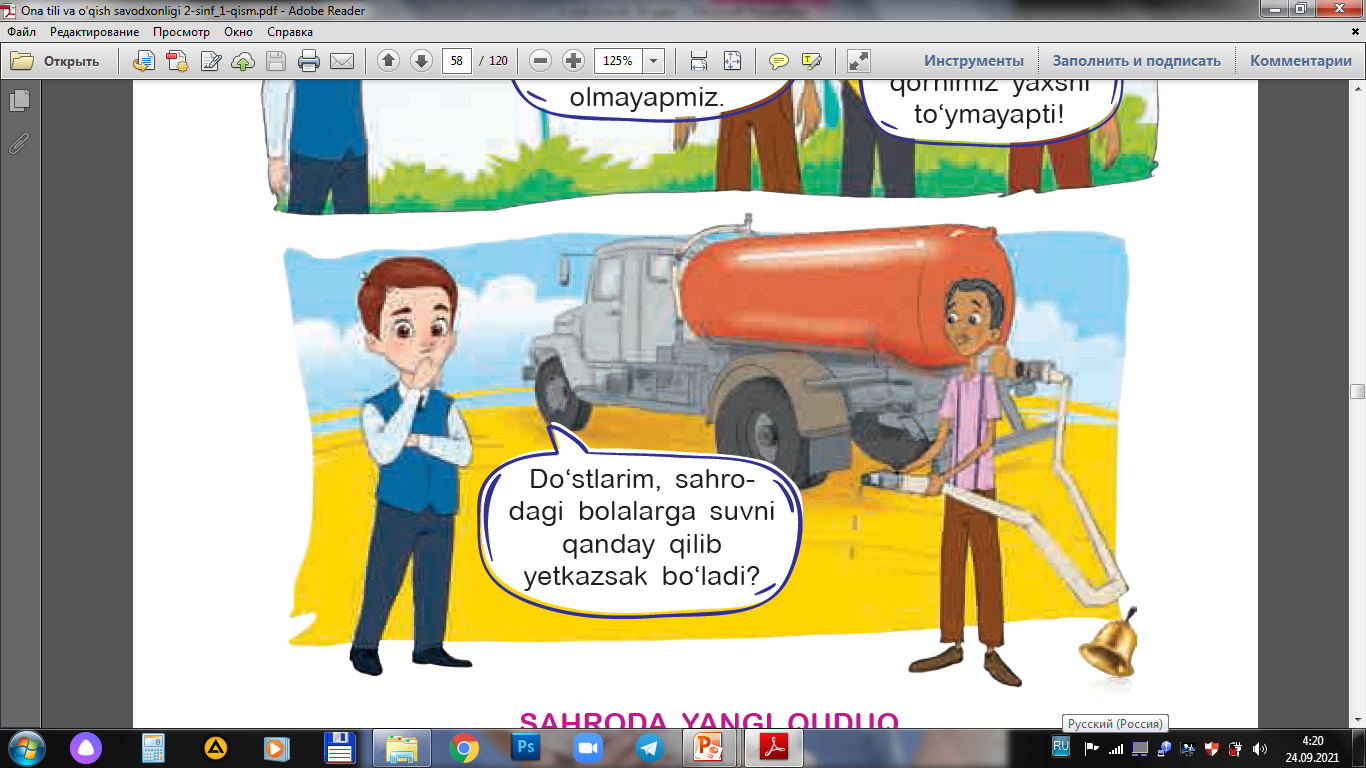 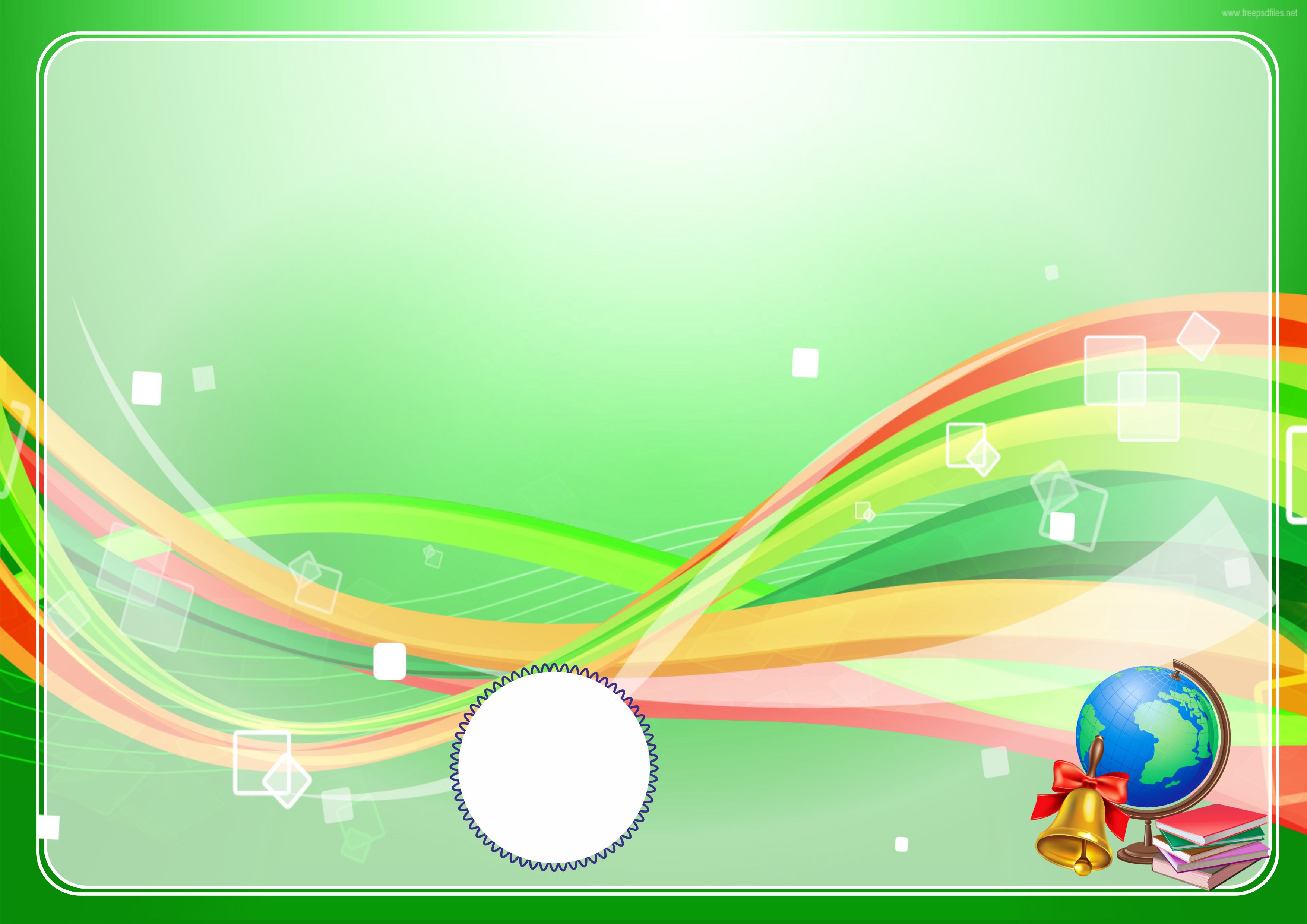 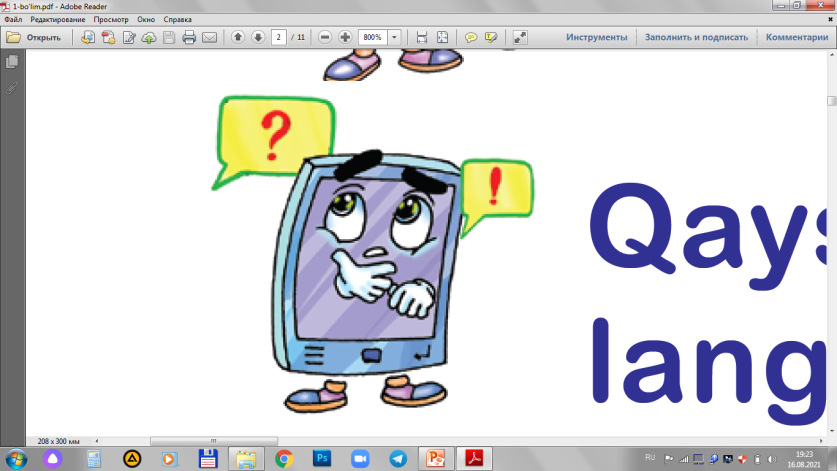 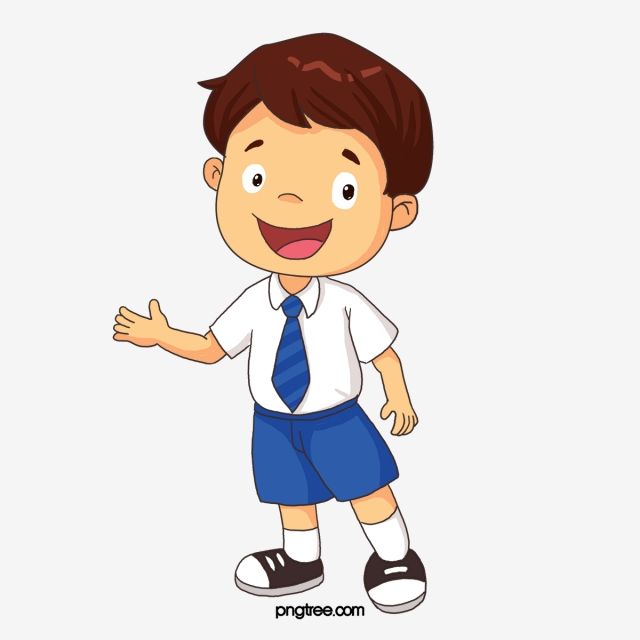 Sahroda yangi quduq
(Loyiha)
Ishni nimadan boshlaysiz?
Sizga nimalar kerak?
Loyihangiz amalga oshsa, nimalar o‘zgaradi?
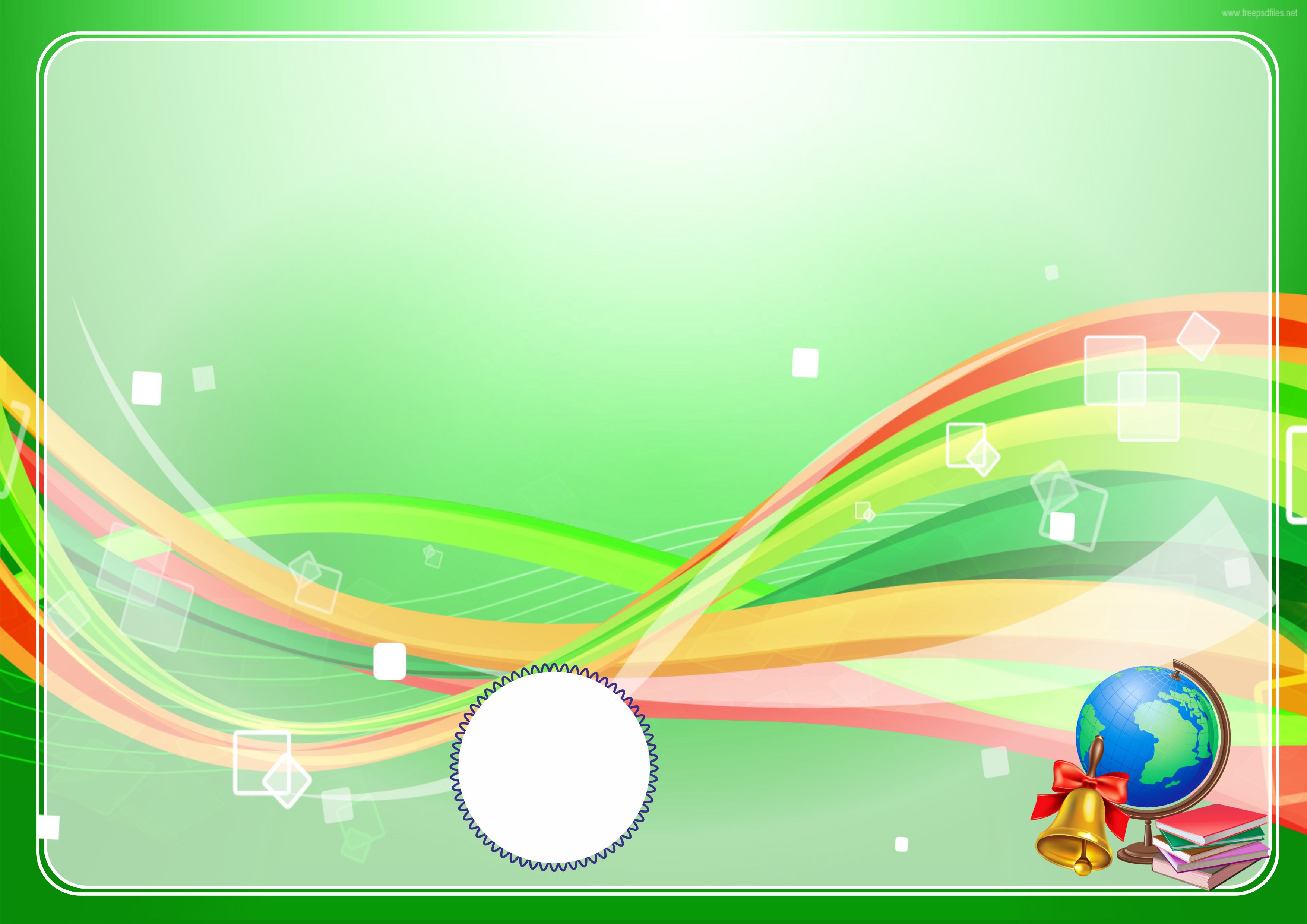 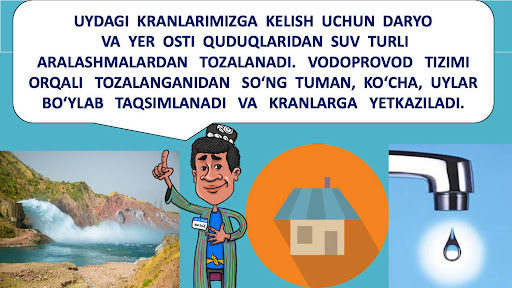 Suv – uydagi kranlarimizga kelishi uchun daryo va Yer osti quduqlaridan turli aralashmalardan tozalanadi. Suv quvurlari orqali tozalanganidan so‘ng tuman, ko‘cha, uylar bo‘ylab taqsimlanadi.
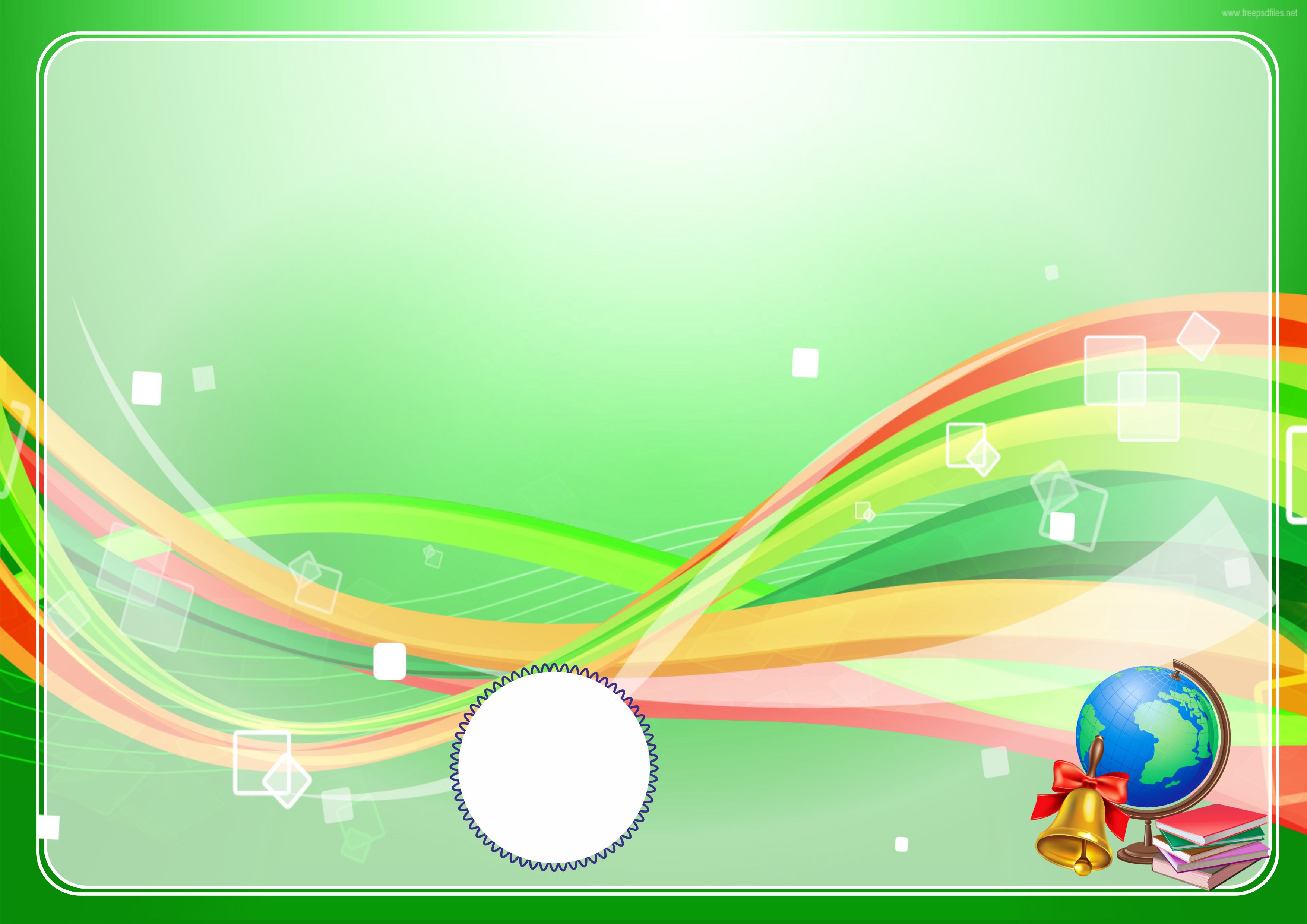 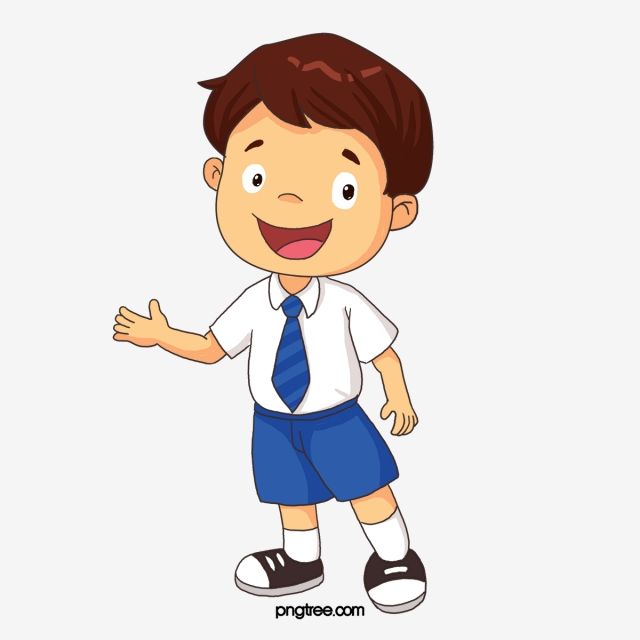 Bugungi dars haqida 
oila a’zolaringiz bilan suhbatlashing
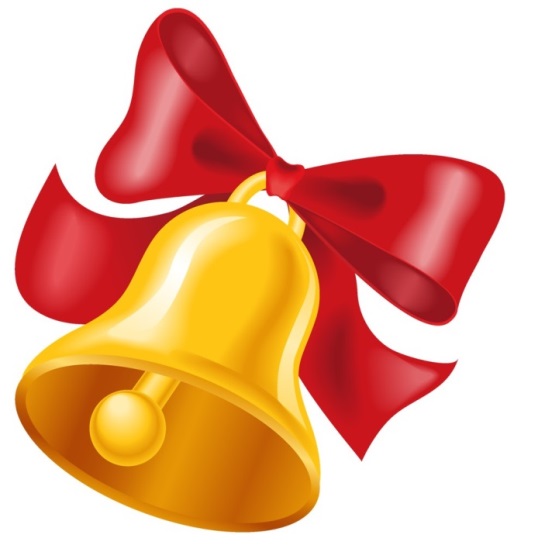